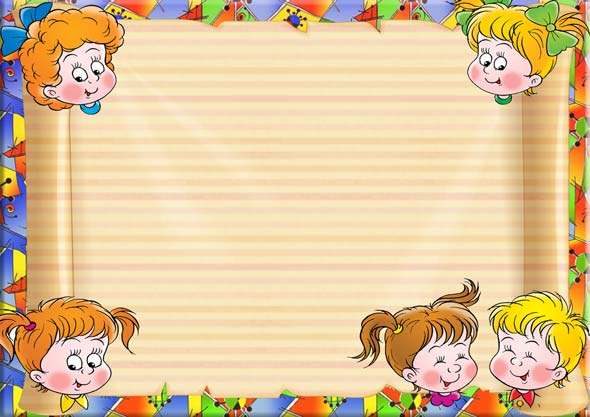 Проект «Книга-наш друг»Тип проекта: краткосрочный,Срок реализации: 2 недели (c 14.03 по 27.03)Вид проекта: художественно - творческий.Участники проекта: воспитатели, дети старшей группы, родители.
Цель: Воспитание любви и бережного отношения к книгам. Формирование интереса у детей к детской книге через творческую и познавательную деятельность.
Задачи:- Познакомить детей с видами и назначением книг.- Уточнить роль писателей, художников-иллюстраторов и оформителей.- Учить детей создавать книгу своими руками.- Развивать творчество, воображение, фантазию.- Создать условия для развития творческих способностей детей.- Формировать у детей представление о роли книги в жизни человека.- Познакомить детей с различными жанрами книг.
- Дать детям знание о роли библиотеки.- Воспитывать любовь и бережное отношение к книге.- Побуждать детей к сочинительству.- Активизировать речь детей, обогащать и расширять их словарь.- Вовлечь родителей в совместную с детьми творческую деятельность.- Пополнить развивающую среду творческими играми «Библиотека», «Книжный магазин».
Формы работы с детьми:Ситуативный разговор: « Нужно ли беречь книгу?» Знакомство с пословицами. Чтение Русских народных сказок, стихов, рассказов, энциклопедий.Просмотр мультфильма «Уроки тетушки совы. Азбука малышам»
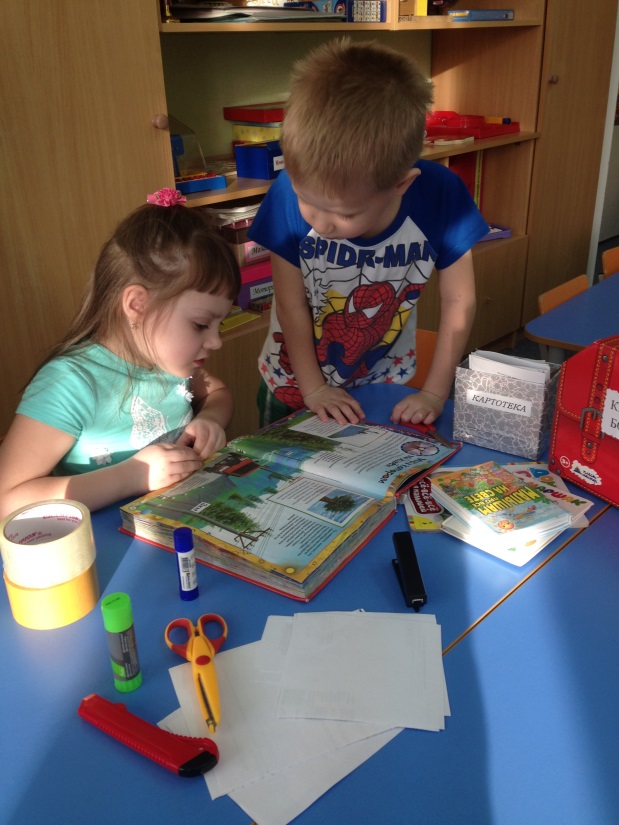 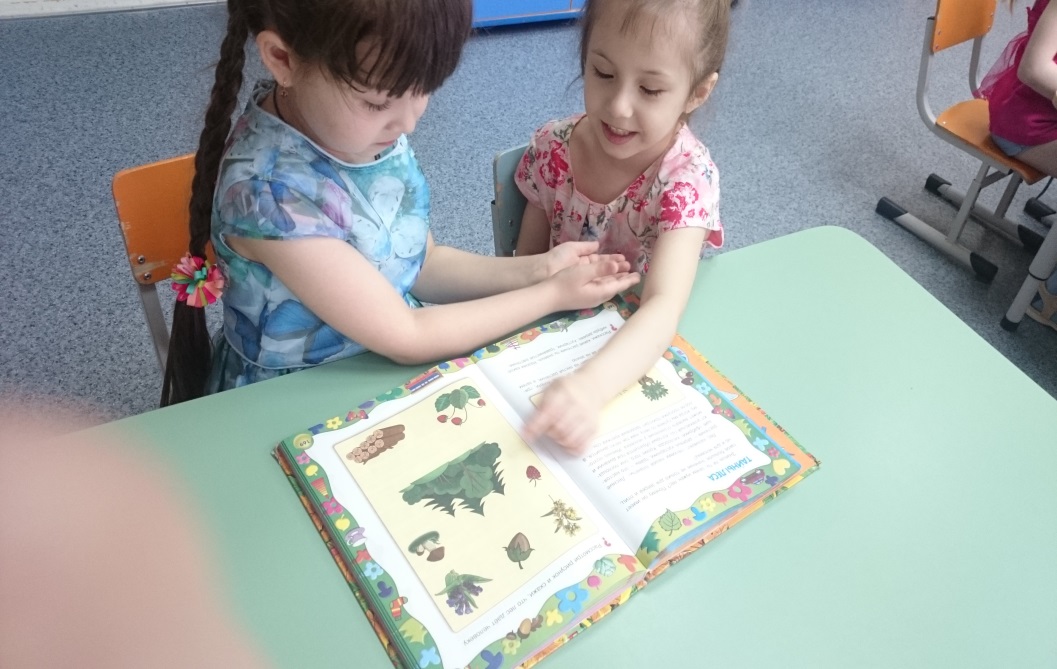 Презентация  «ИСТОРИЯ КНИГИ» (Рассказ воспитателя о развитии письменности с показом иллюстраций – глиняные таблички, свиток, папирус, пергамент, береста, рукописные книги, первопечатники, печатный станок).
Знакомство с творчеством К.И. Чуковского. Лепка полюбившихся героев.
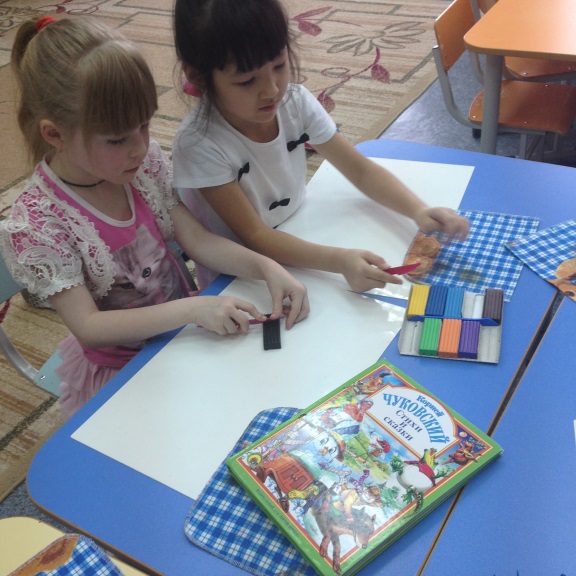 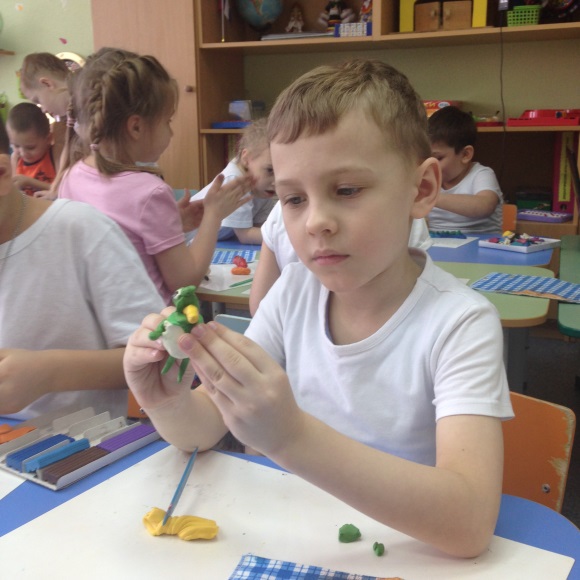 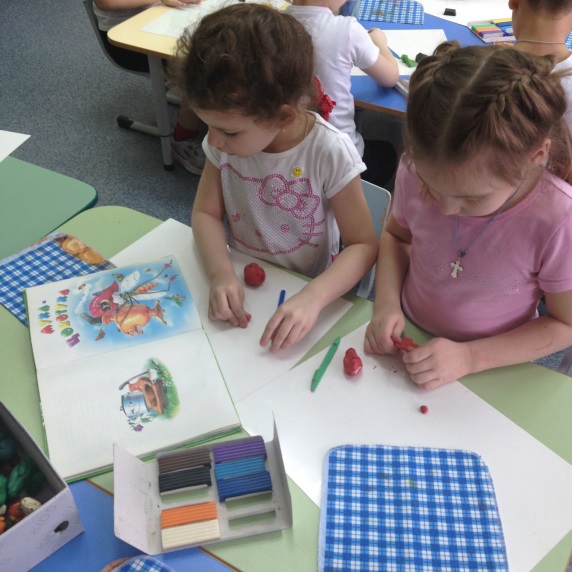 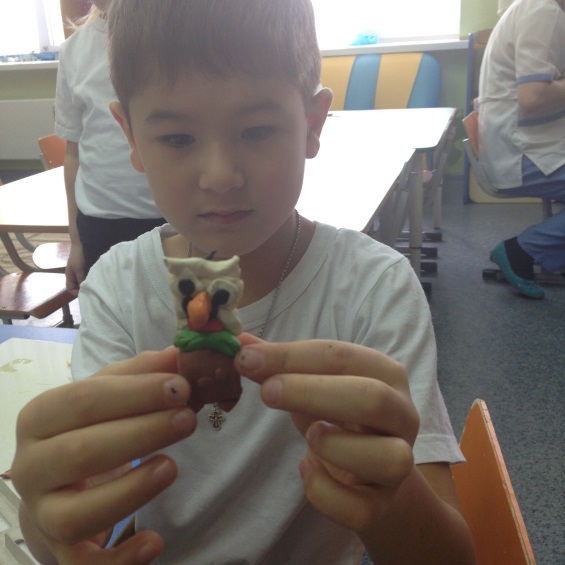 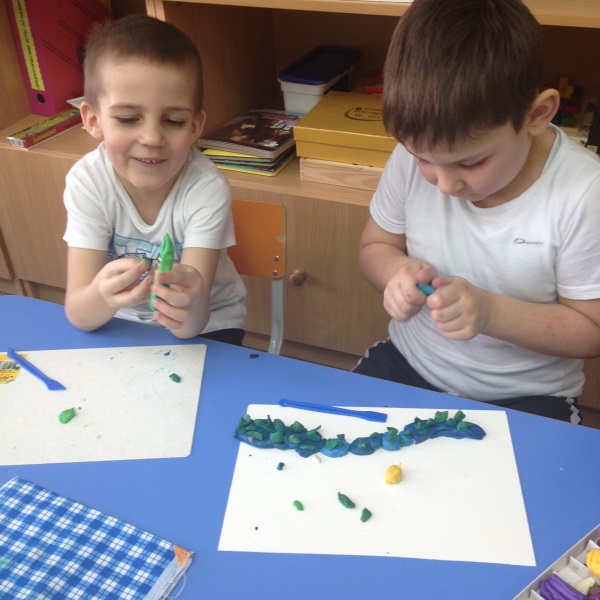 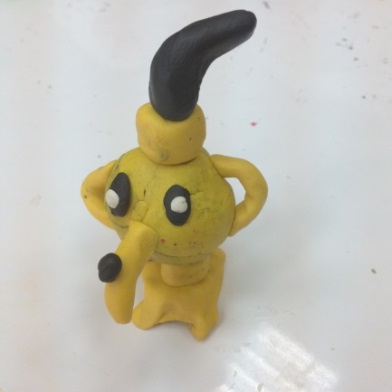 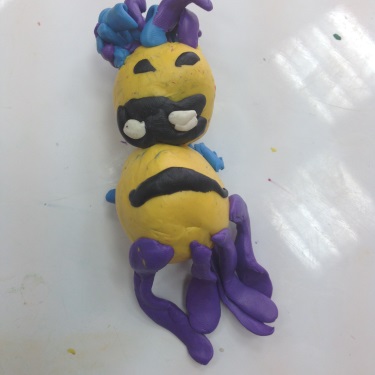 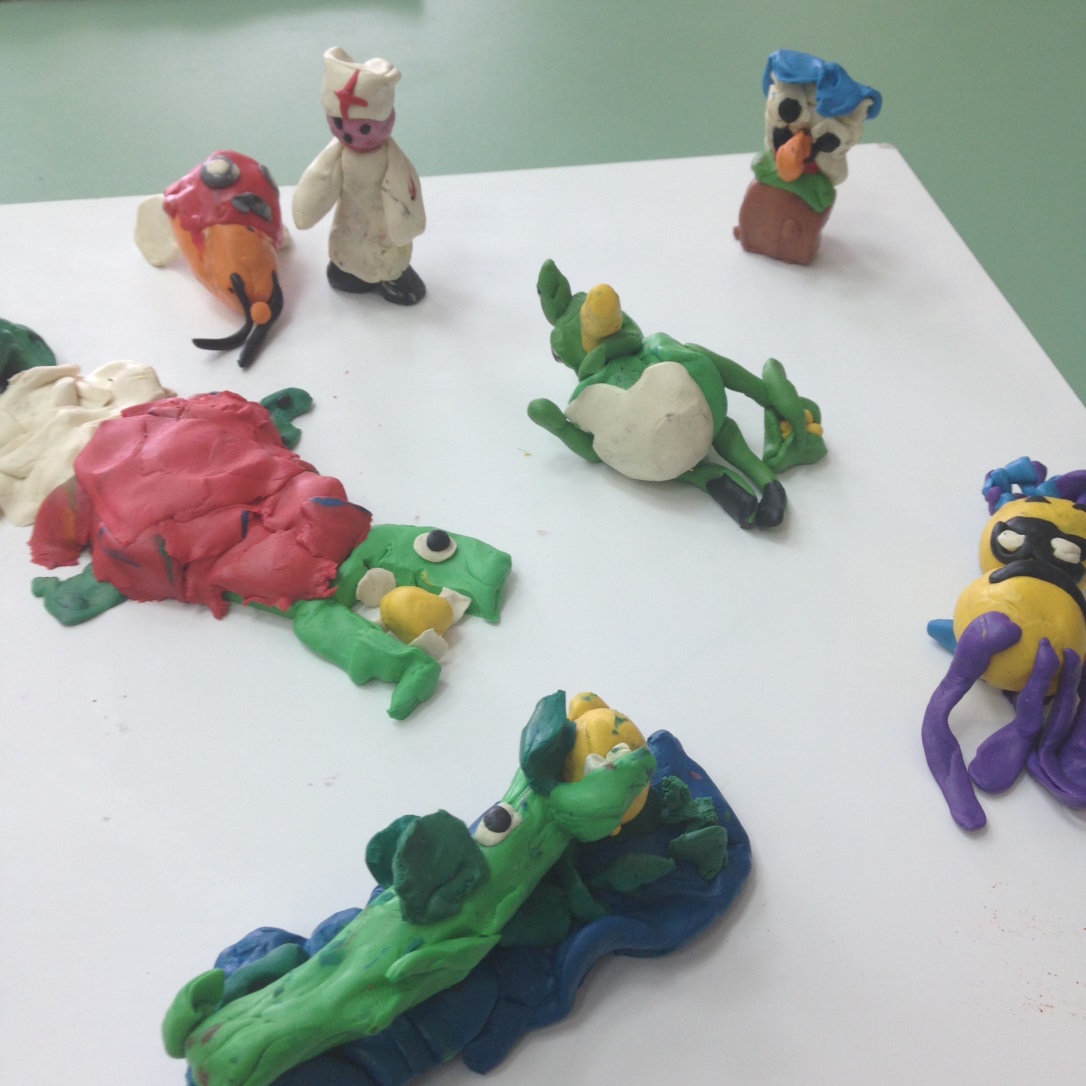 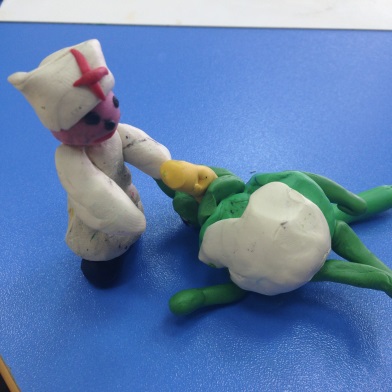 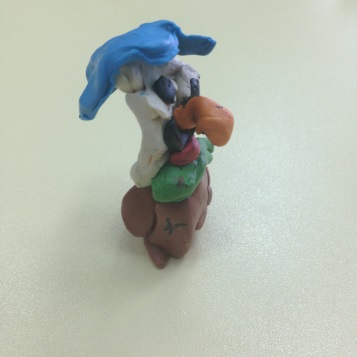 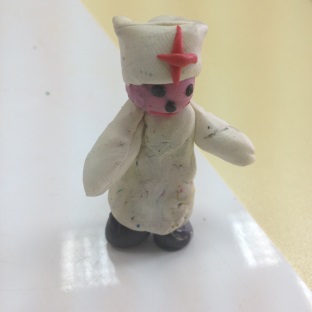 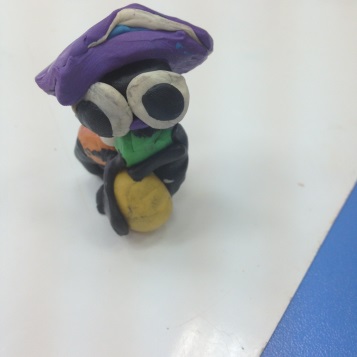 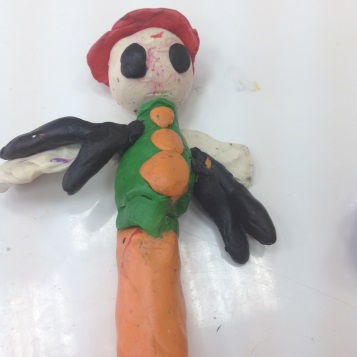 Викторина  «Угадай сказку».
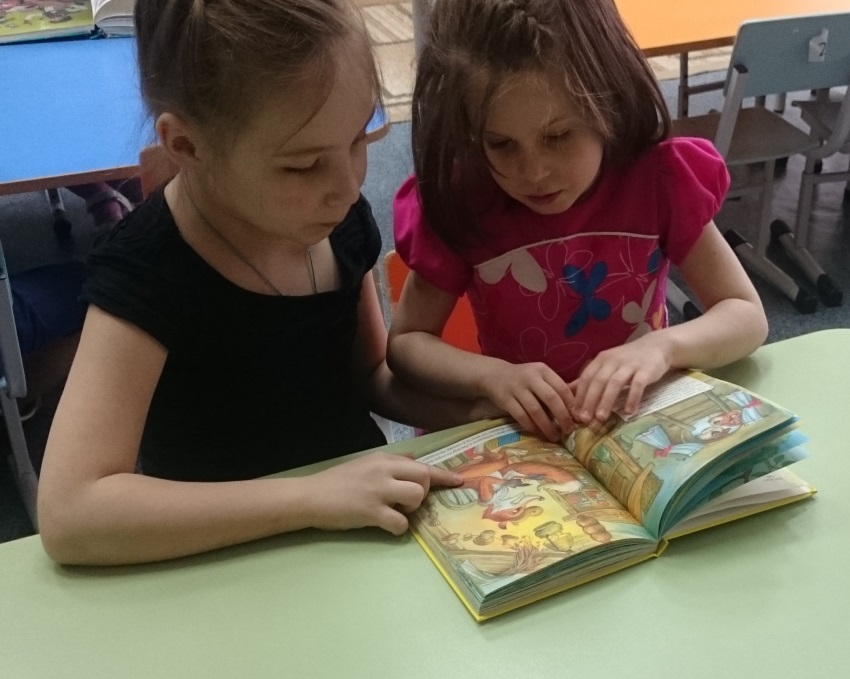 «Книжкина больница»
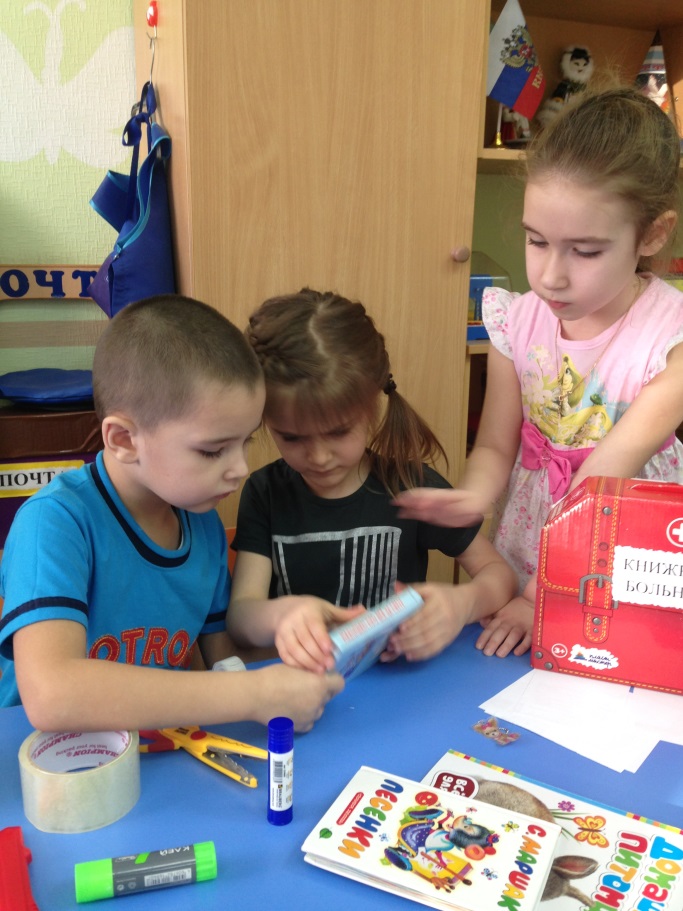 Изготовление Книжки-самоделки тема: «Весна - идет, весне – дорогу»
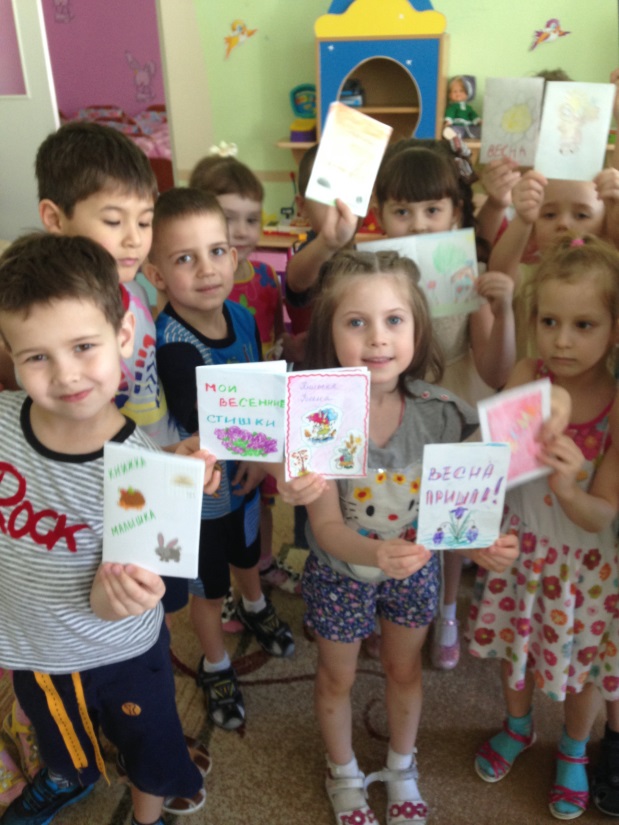 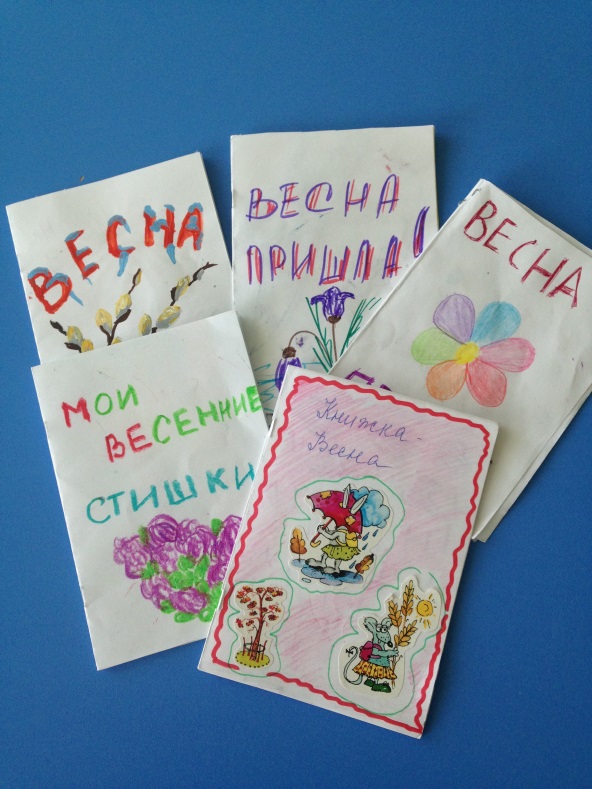 Изготовление закладок для книг
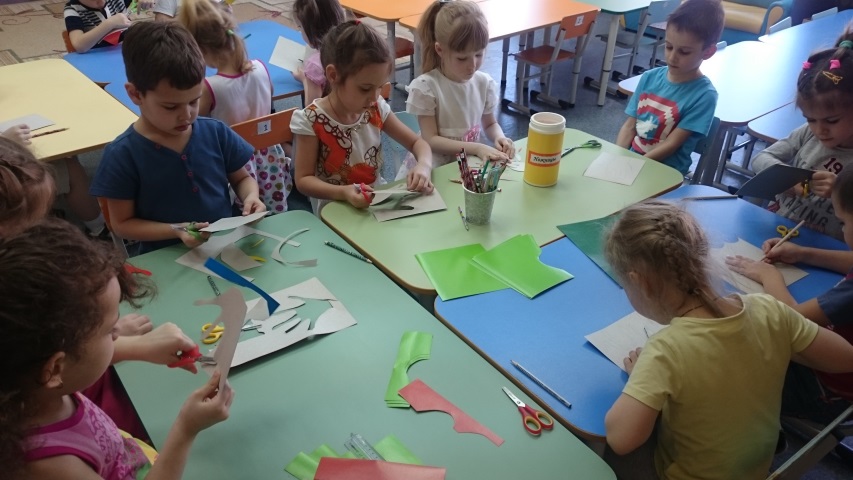 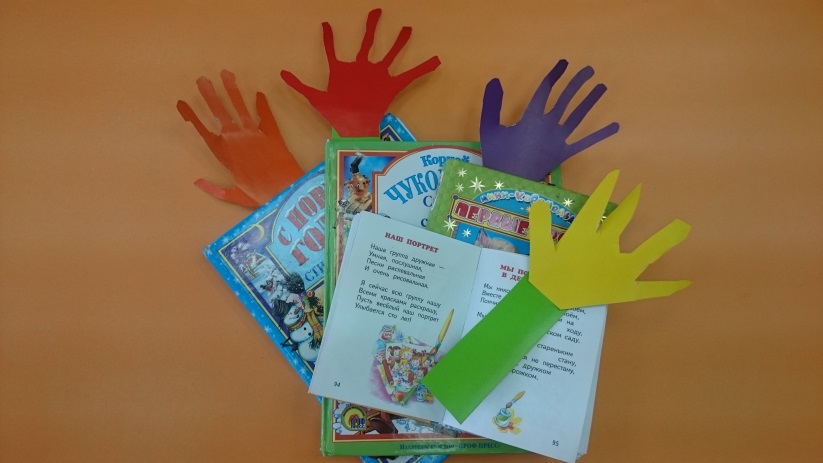 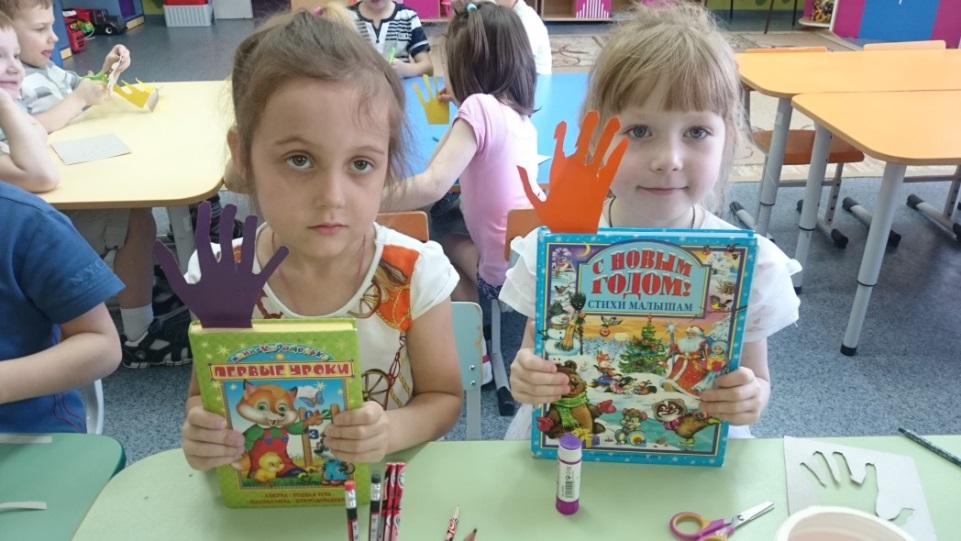 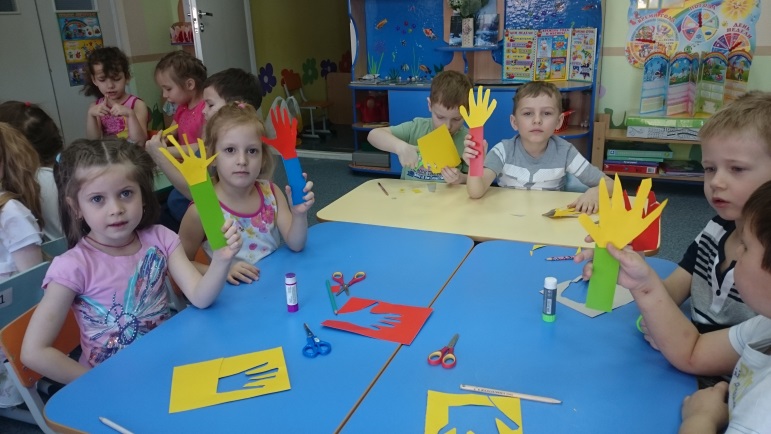 Изготовление пригласительных билетов к сказке: «Заюшкина избушка»
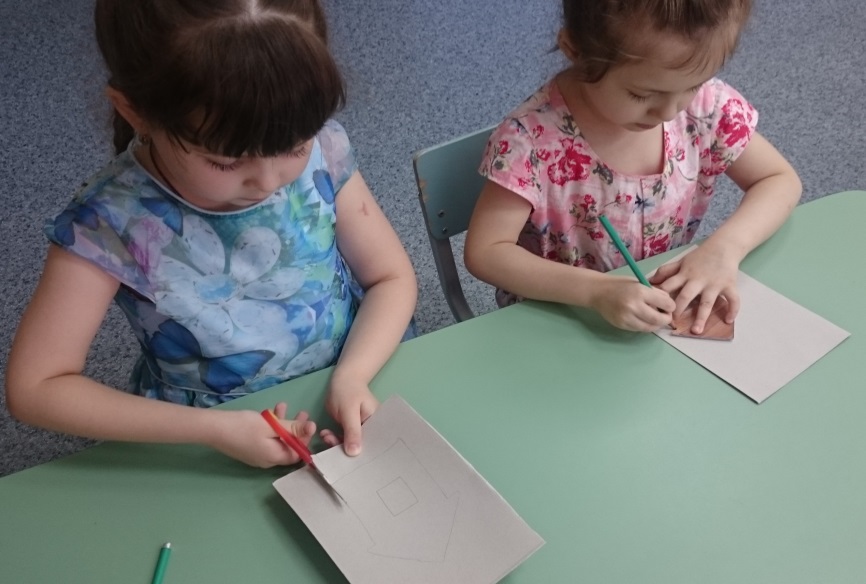 Показ сказки «Заюшкина избушка»
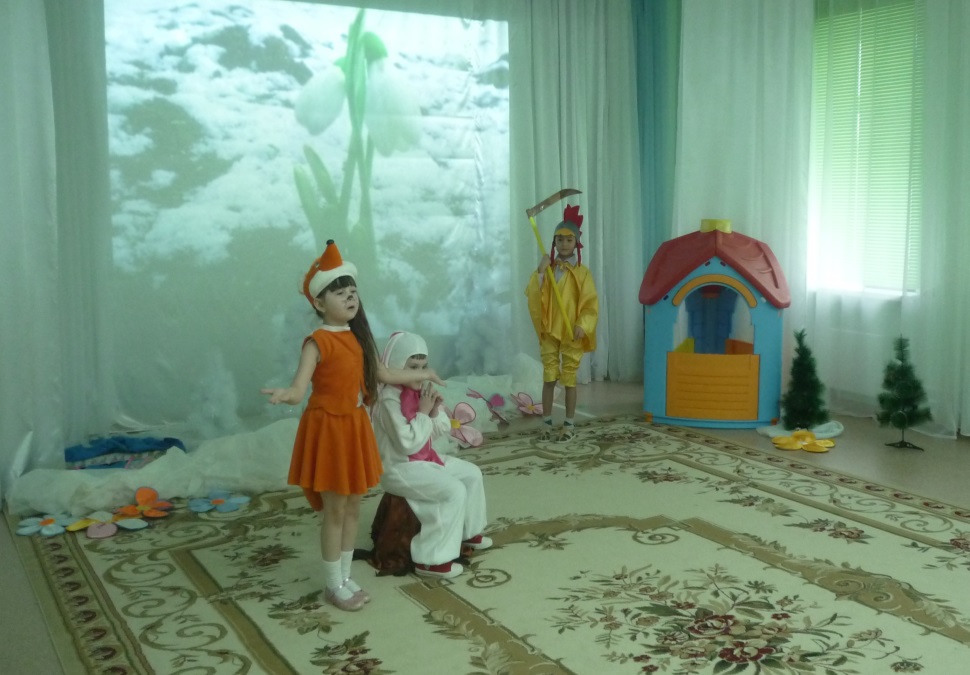 Задачи по работе с родителями:- Обогатить запас знаний родителей о роли чтения на развитие мыслительных процессов, творческих способностей.- Повысить компетентность родителей по теме проектной недели.- Привлечь семьи к участию в воспитательном процессе на основе педагогического сотрудничества.Консультации для родителей:«Как научить ребёнка любить книги», «Читаем ребёнку вслух», «Чтобы ребёнок любил читать». Анкетирование: «Какие книжки читают дома»Анкета для родителей «Приобщение детей к чтению».
Экскурсия в городскую детскую библиотеку
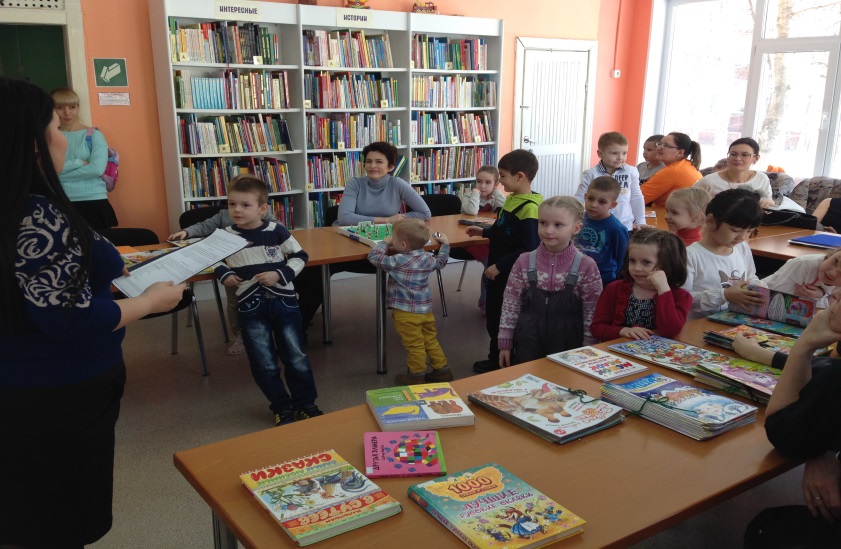 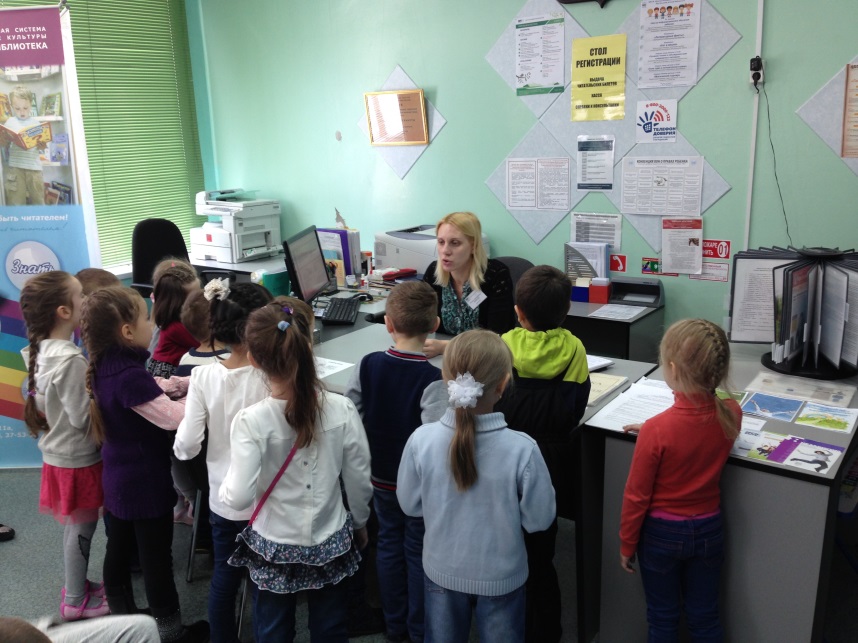 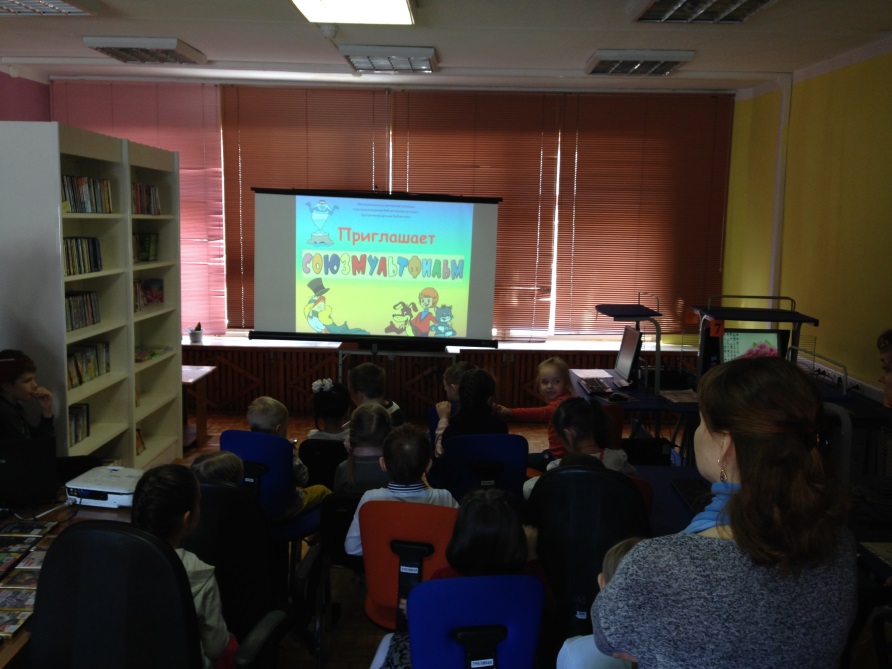 В ходе реализации проекта «Книжкина неделя» предполагаемые результаты были достигнуты:- В результате проекта дети познакомились с творчеством детских писателей.- Дети научились узнавать на репродукциях и фотографиях писателей и поэтов.- Дети познакомились с иллюстраторами детской книги.- Были организованы для детей тематические выставки.- Дети научились ремонтировать книги.- Детьми были созданы творческие работы по прочитанным произведениям.- Родители воспитанников познакомились с информацией по воспитанию любви к чтению.- Совершили поход в библиотеку.
Наши награды
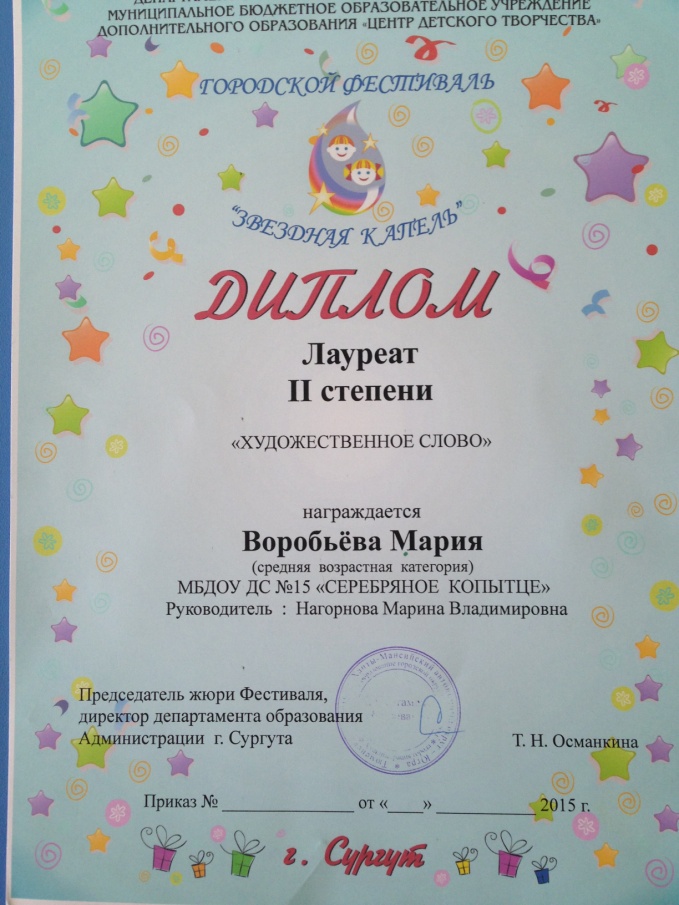 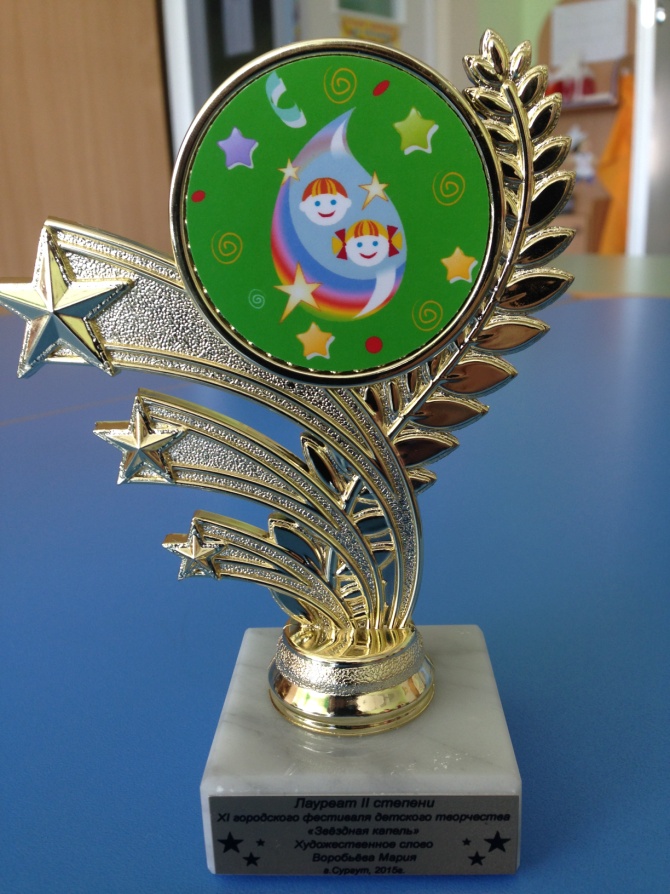 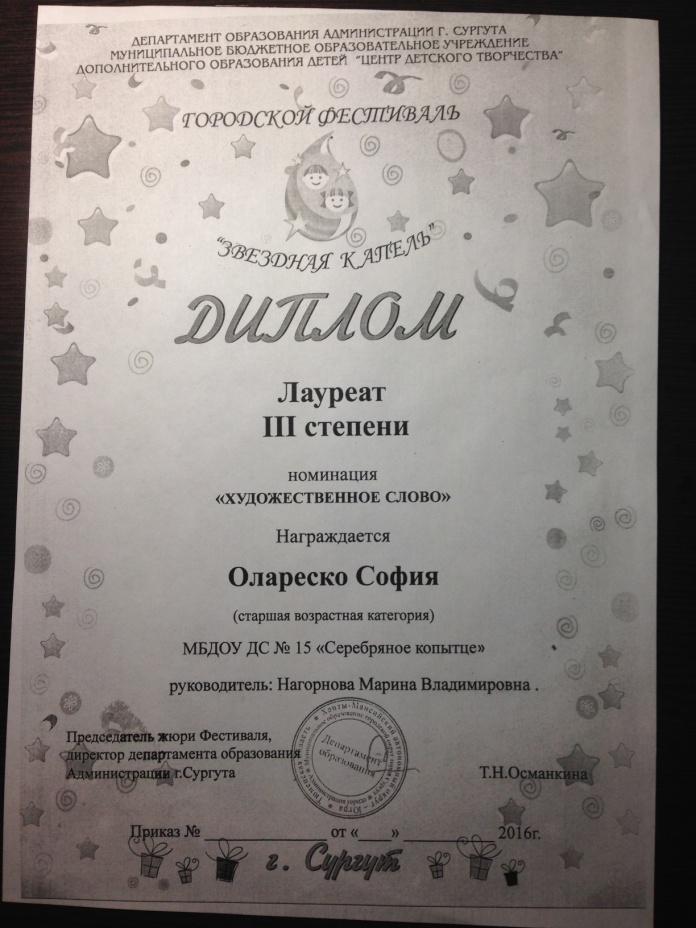 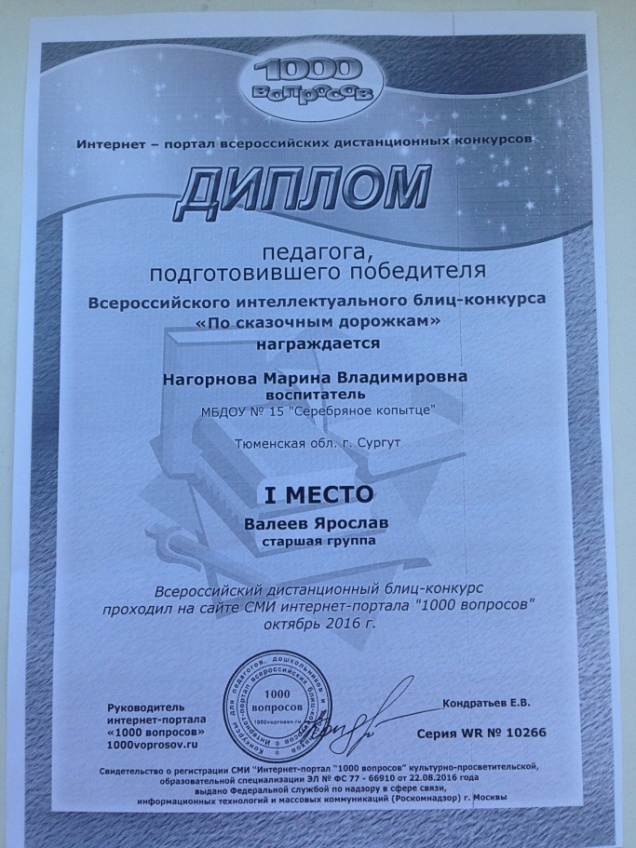 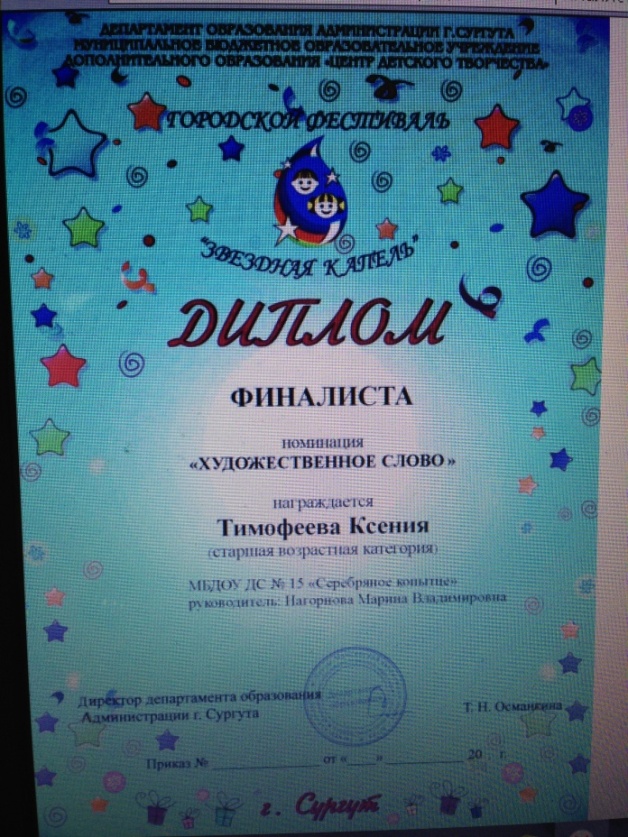 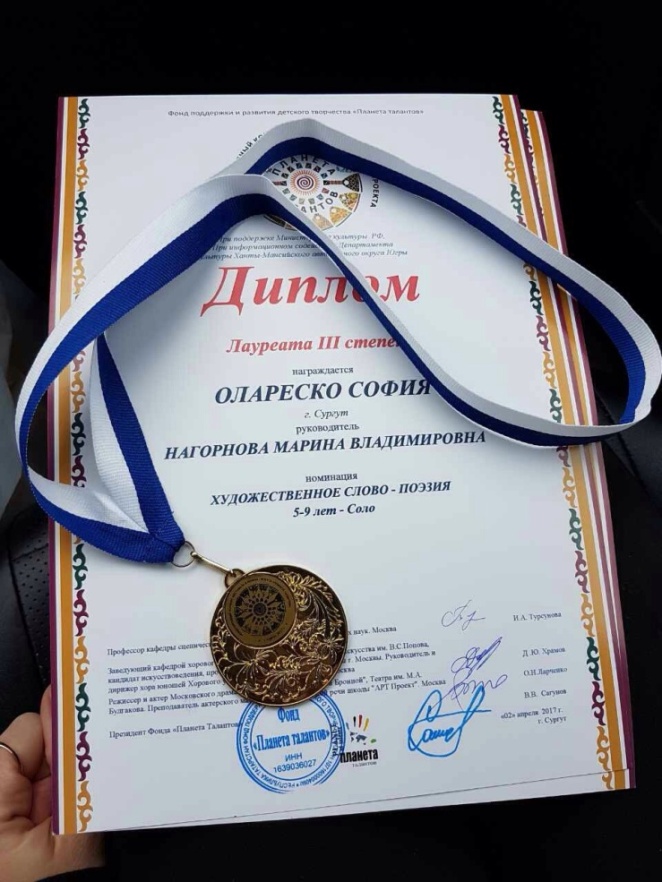 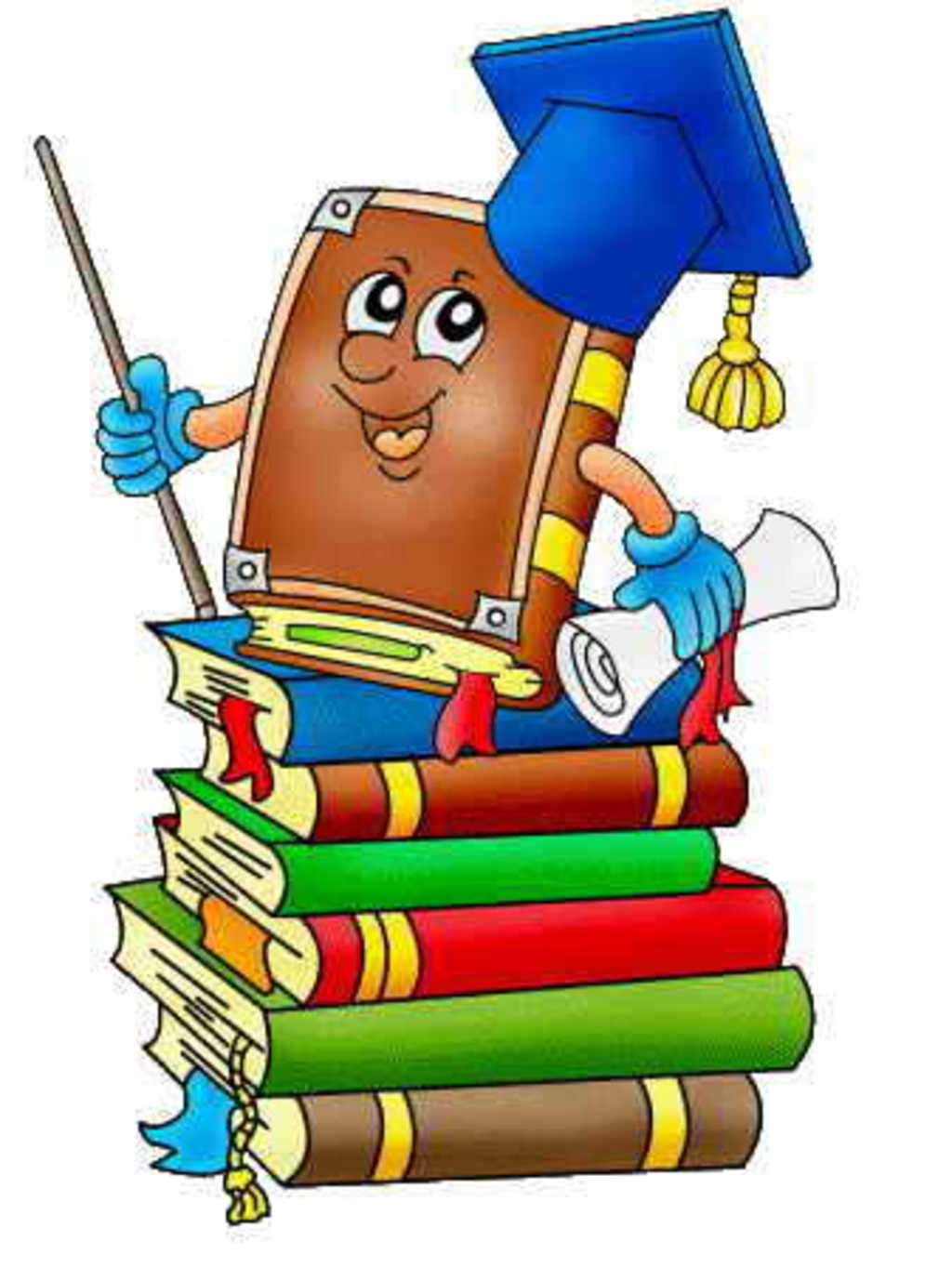 С  книгой поведешься – ума наберешься